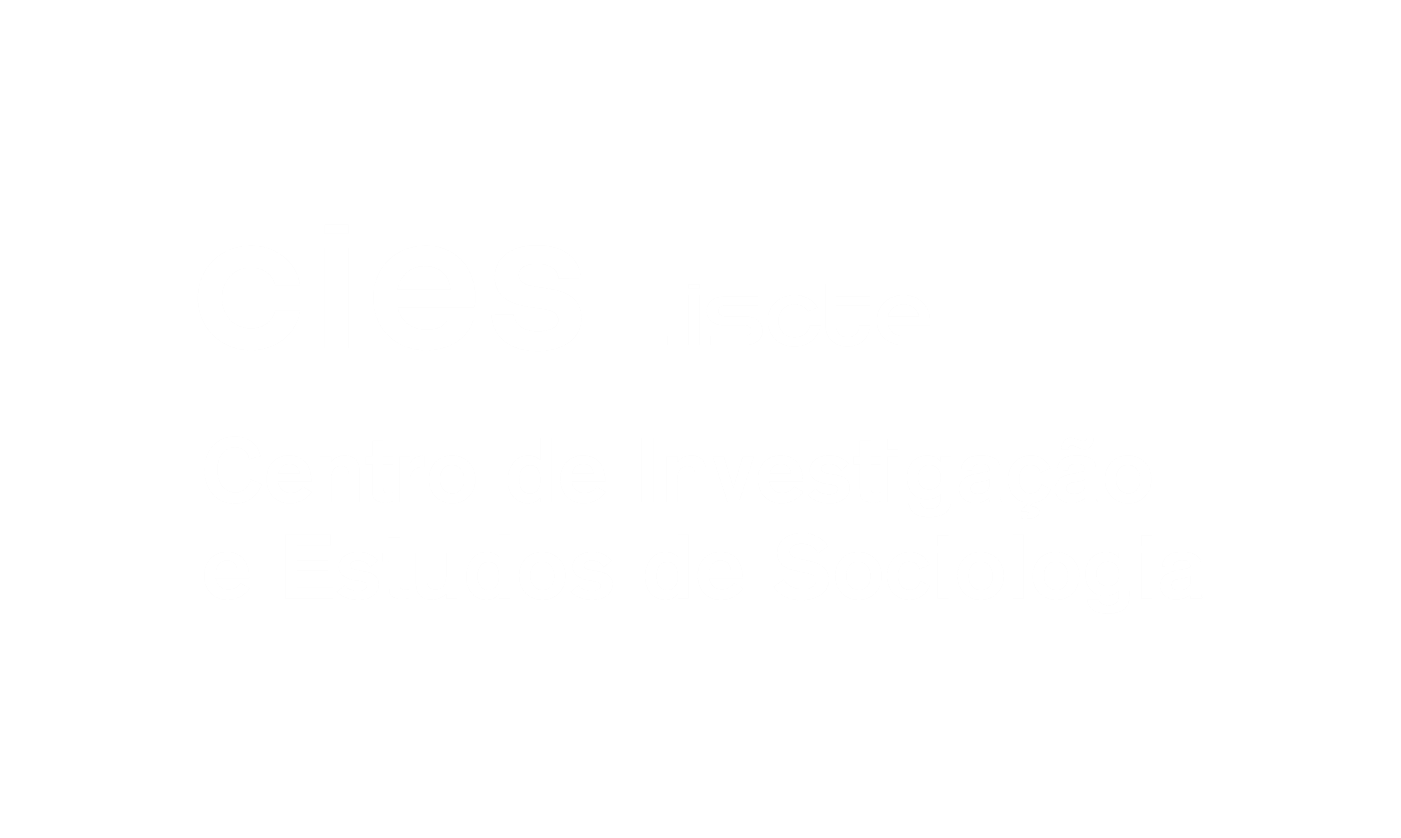 The Covid-19 Pandemic and International Students
David Cairns
Thais França
Daniel Malet Calvo
Leonardo Francisco de Azevedo
18 November 2020
Evidence-based approach in Erasmus+. Impact assessment 
Warsaw
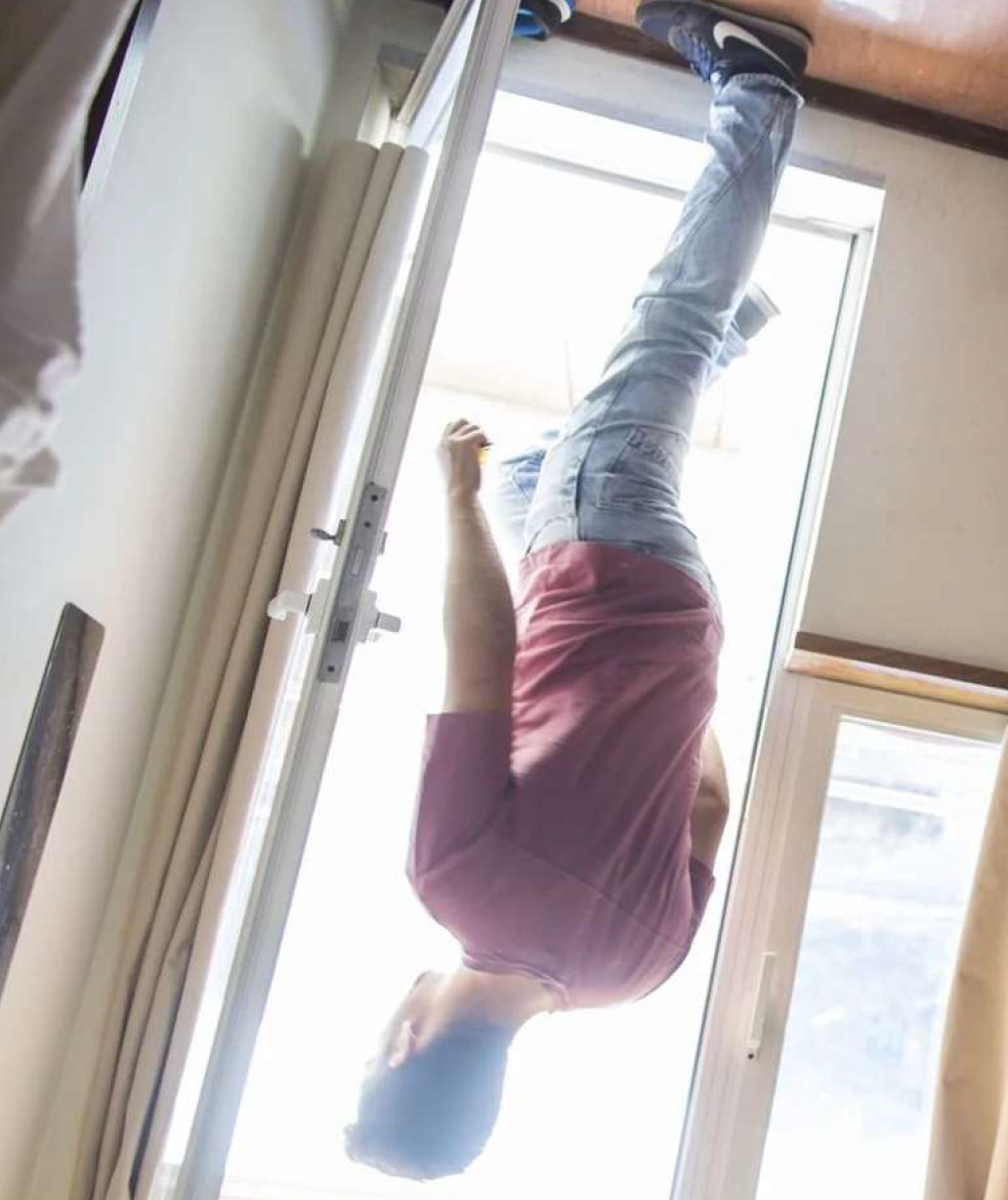 The Covid-19 Pandemic and International Students
Consequences for Researchers, Stakeholders and Policymakers in the Mobility Field
Assessing the impact of the Covid-19 pandemic on international students in Portugal during the lockdown of Spring 2020
Background
This impact is felt in all dimensions of social and professional life, including educational exchanges between different countries and student migration.
Objective to look at the experiences of international students in Portugal, and the challenges facing these individuals, host institutions and support agencies.
The Covid-19 pandemic has become the defining event of our age due to its impact on public health, national economies and internationalization, including mobility.
Impact of the pandemic in Portugal to date in numbers...
Initial estimates suggest 20-30% drop in incoming Erasmus mobility among undergraduates

Provisional figures from the National Erasmus+ Agency suggest a reduction of 39% in incoming mobility: 5,200 in Setember compared to 8,480 in 2019

Record number of enrollments being recorded at Portugeuse universities

Suggests a ‘business-as-usual’ philosophy in place in tertiary education, ignoring oficial advice to avoid non-essential travel
However, Erasmus-related inflections have becoming a highly visibile issue in Portugal
Methodological Approach
27 interviews with international students during the first wave of the pandemic and lockdown of Spring 2020
Sample encompassing exchange students (including Erasmus) and student migrants
Interviewees from across Portugal, originating from other European countries and non-EU destinations
Conceptualising the immobility Pandemic:
Inversion of the value, and the meaning, of mobility
Existing work on mobility emphasises its fragility within the European context.

Related to the idea of breaking down migration into commodified episodes, producing fragmented mobility trajectories.

Emphasis now on understanding immobility (literal and imaginative), and consequences for agency, as well as physical and mental health.

Further questions raised about the appropriateness of a mobility-favouring policies in education and internationalization.
Main findings of our research
Obvious negative outcomes
Less apparent outcomes
But a few positive developments
Immediate changes in circumstances
Closure of universities and support structures
Online classes & remote working
Social distancing & household confinement
Cut-off from families
Stress and anxiety
Interruption of studies
Concern for family
Sense of isolation and dislocation
Doubts about the viability and value of mobility
Financial problems after loss of employment and family support
Gap between EU and non-EU students in prospects for return
New forms of conviviality emerging 
Locally-based connections, perhaps representing a more authentic form of interculturality.
Main consquences from the first wave of the pandemic
For host institutions:

Concern with maintaining the integrity of taught degree courses and the loss of income from international students
For mobile students:
 
Huge change in learning culture, conviviality and personal liberty
Shift in meaning of mobility from a liberation to an endurance test
For national and European policymakers

Challenge of coping without taken-for-granted forms of mobility
Need to consider medium and long-term impacts of the pandemic
References

Cairns, D. (2021a). Mobility becoming migration: Understanding youth spatiality in the twenty-first century. In D. Cairns (ed.) The Palgrave Handbook of Youth Mobility and Educational Migration. Basingstoke: Palgrave Macmillan.

Cairns, D. (2021b). Migration decision-making, mobility capital and reflexive learning. In D. Cairns (ed.) The Palgrave Handbook of Youth Mobility and Educational Migration. Basingstoke: Palgrave Macmillan.

Cairns, D., Cuzzocrea, V., Briggs, D. and Veloso, L. (2017). The Consequences of Mobility: Reflexivity, Social Inequality and the Reproduction of Precariousness in Highly Qualified Migration. Basingstoke: Palgrave Macmillan.

Cuzzocrea, V., Krzaklewska, E. and Cairns, D. (2021). ‘There is no me, there is only us’: the Erasmus bubble as a transient form of transnational collectivity. In V. Cuzzocrea, B. Gook and B. Schiermer (eds) Forms of Collective Engagements in Youth Transition: A Global Perspective Leiden: Brill.
Thank you!
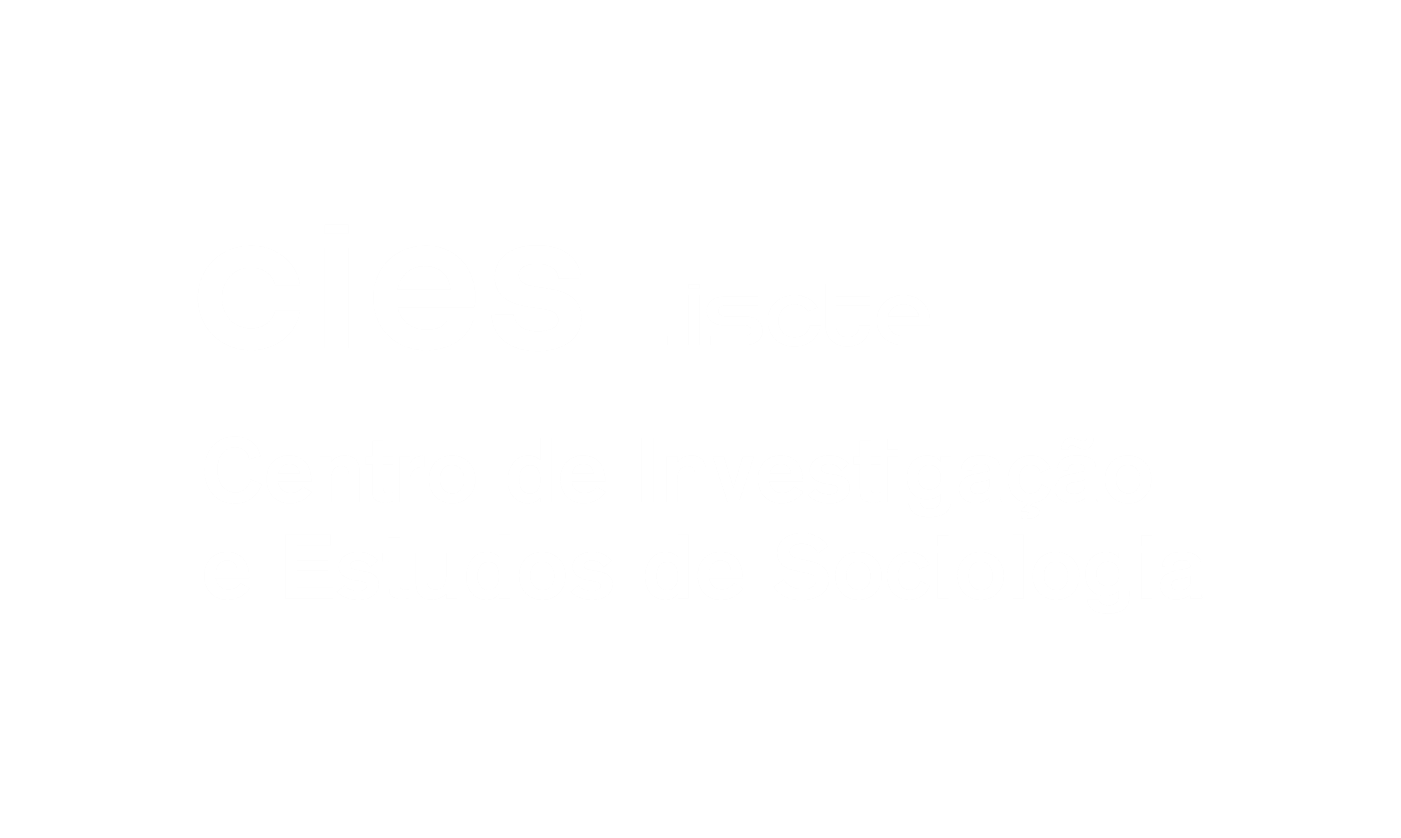